Local Area Networks
Covers a small geographic area such as a home, office, or college building
Devices can be connected via Cat5 cable or WiFi
WiFi is either built into the router such as in a home or by separate access point if in a larger building
802.11g, 802.11n, 802.11ac
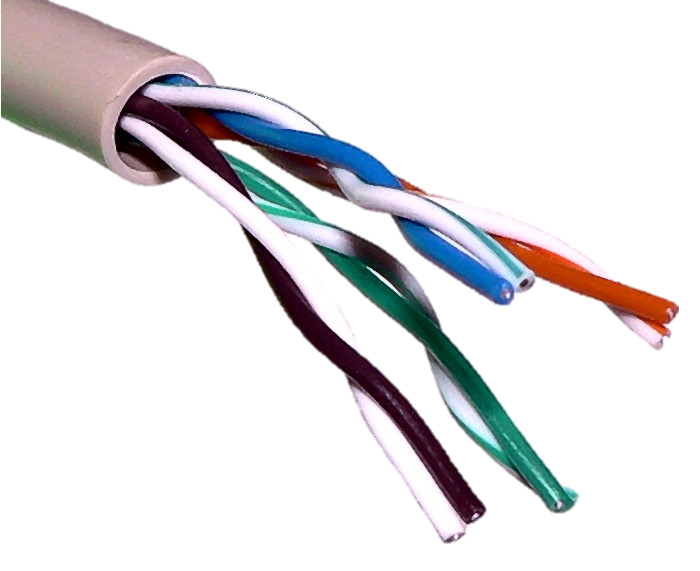 WiFi Router
Router: provides internet access, assigns IP addresses to devices
192.168.1.1
WiFi Router
192.168.1.1
Each device that connects, the router assigns an IP address
WiFi Router
192.168.1.1
192.168.1.2
Each device that connects, the router assigns an IP address
WiFi Router
192.168.1.1
192.168.1.2
WiFi Router
192.168.1.1
192.168.1.2
192.168.1.3
WiFi Router
192.168.1.1
192.168.1.2
192.168.1.3
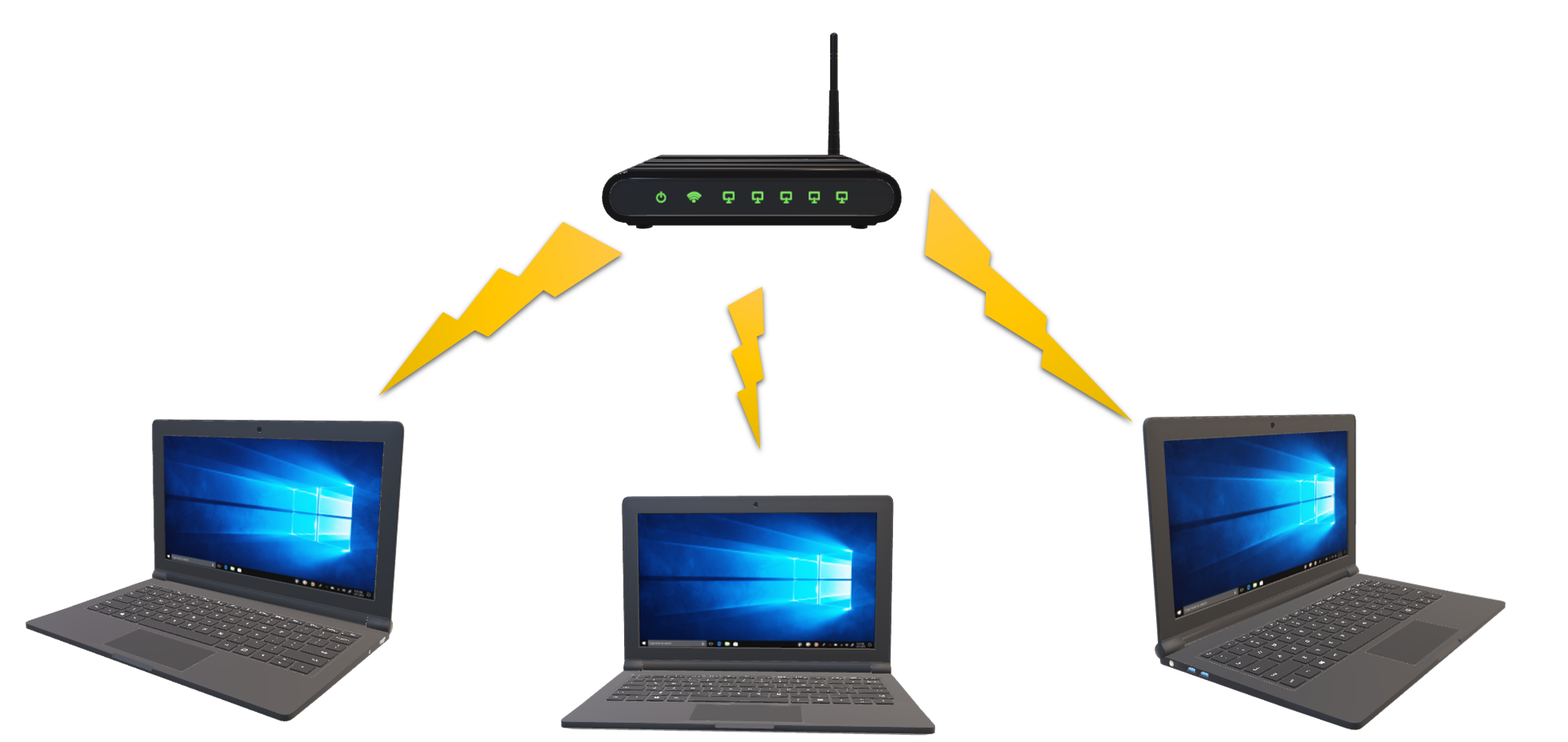 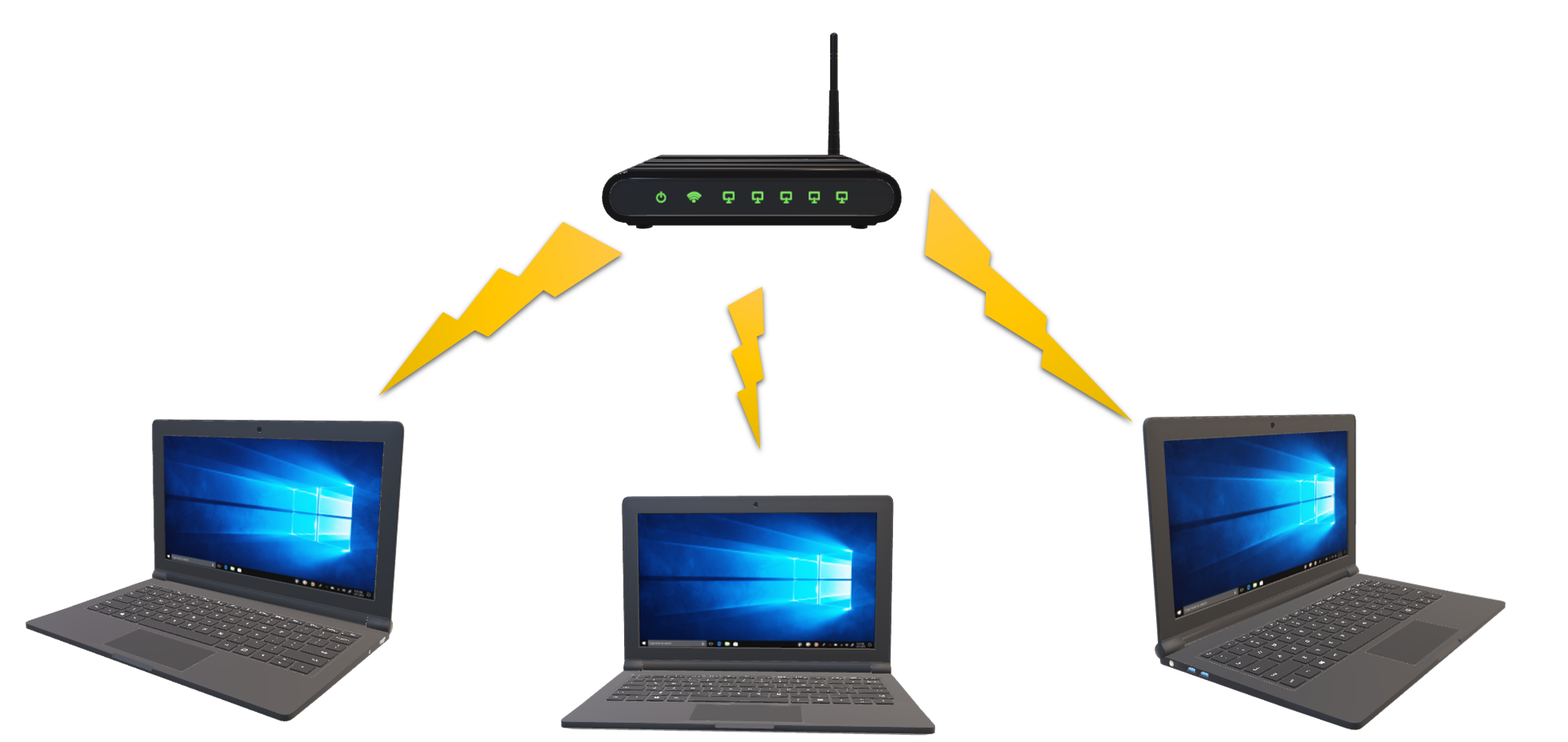 Internet
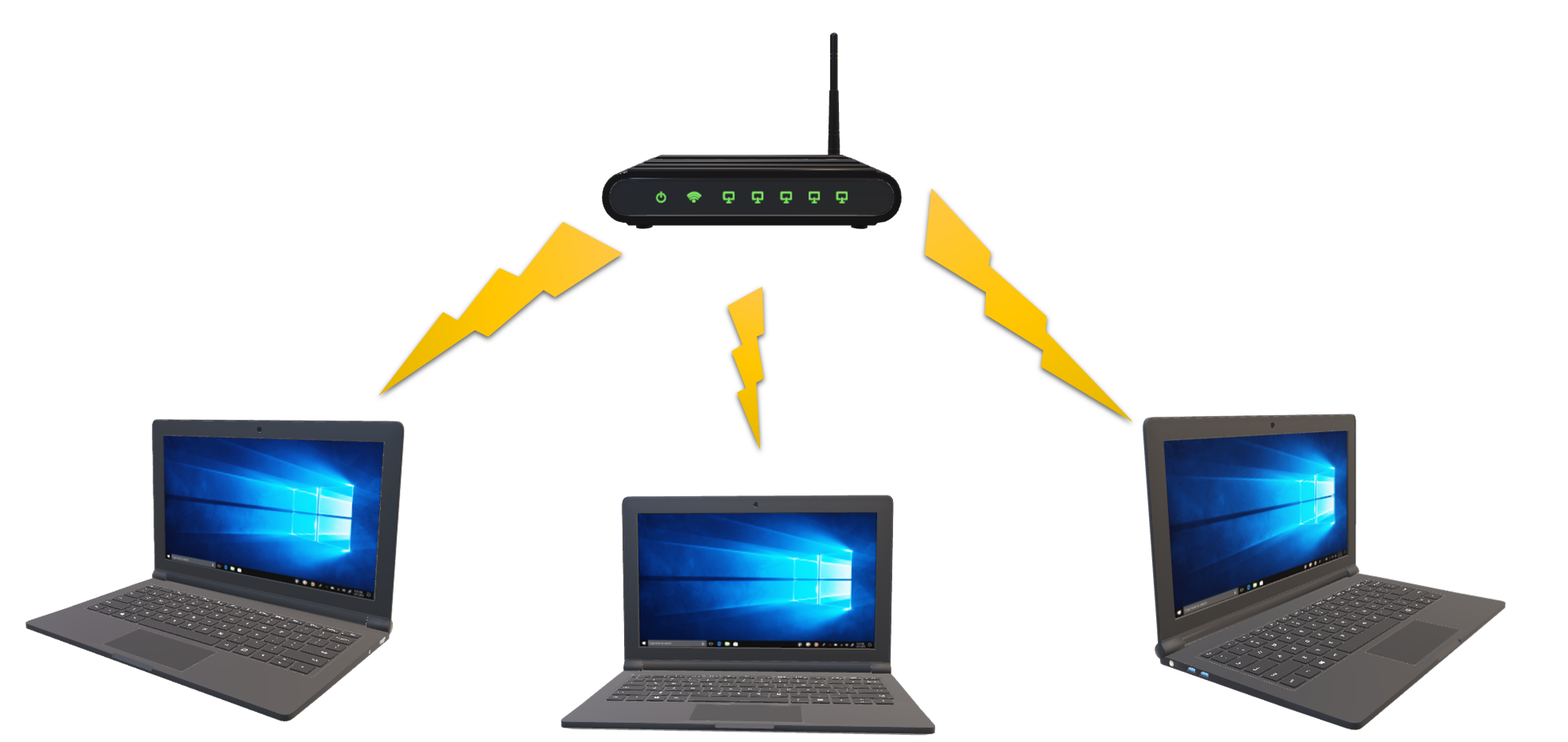 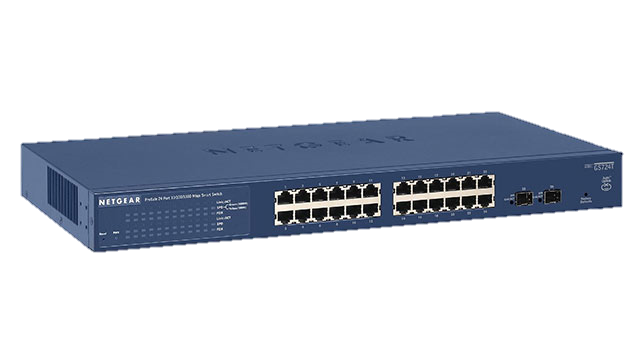 A switch for larger LANS with wired workstations
Internet
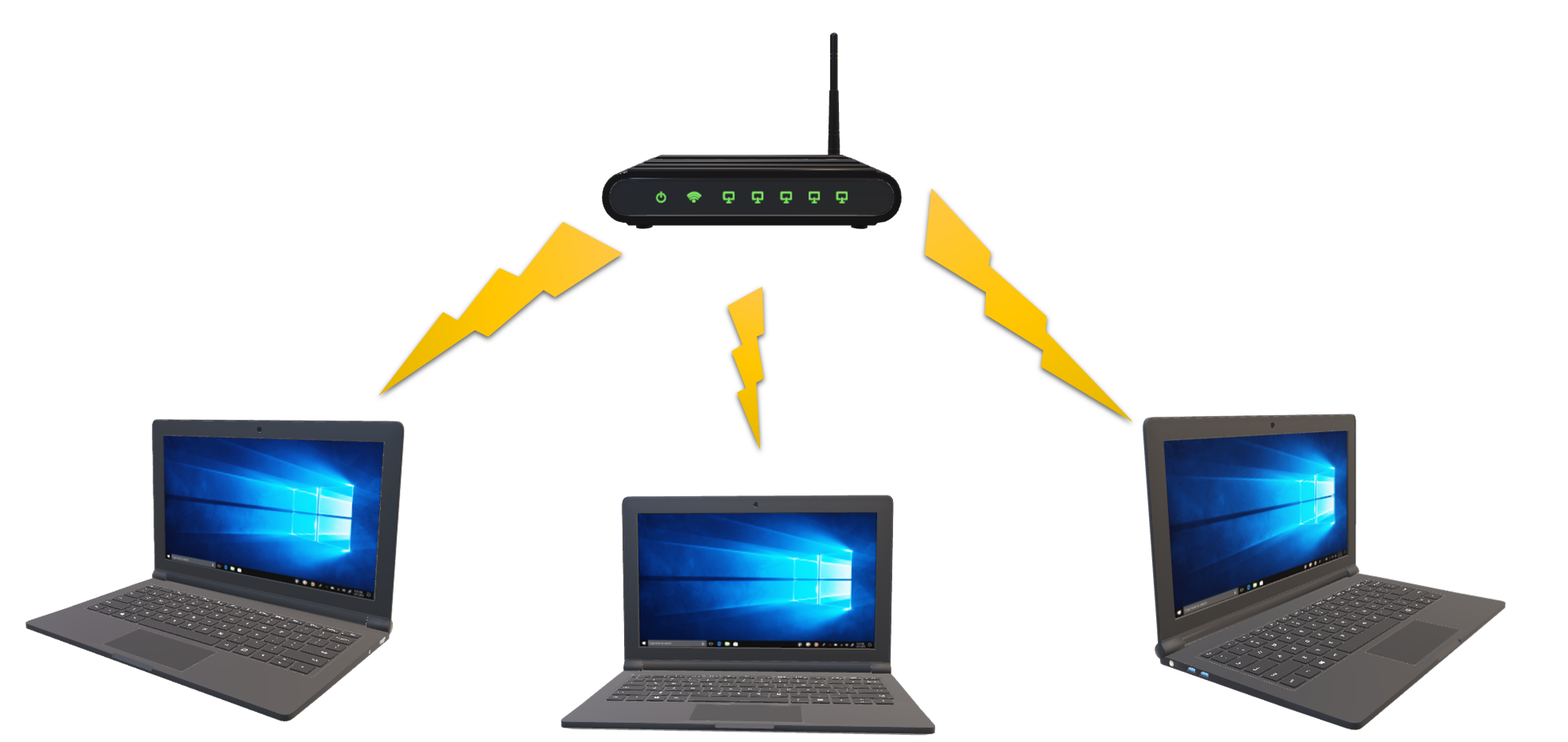 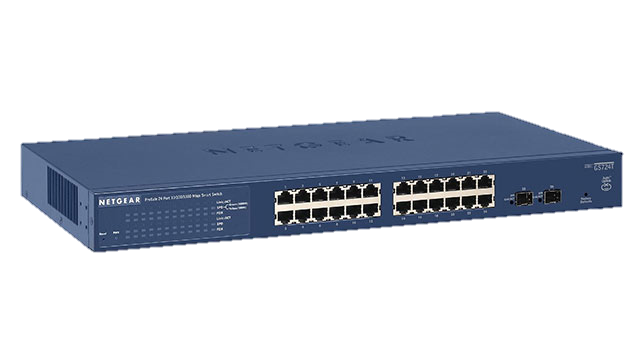 A switch for larger LANS with wired workstations
Internet
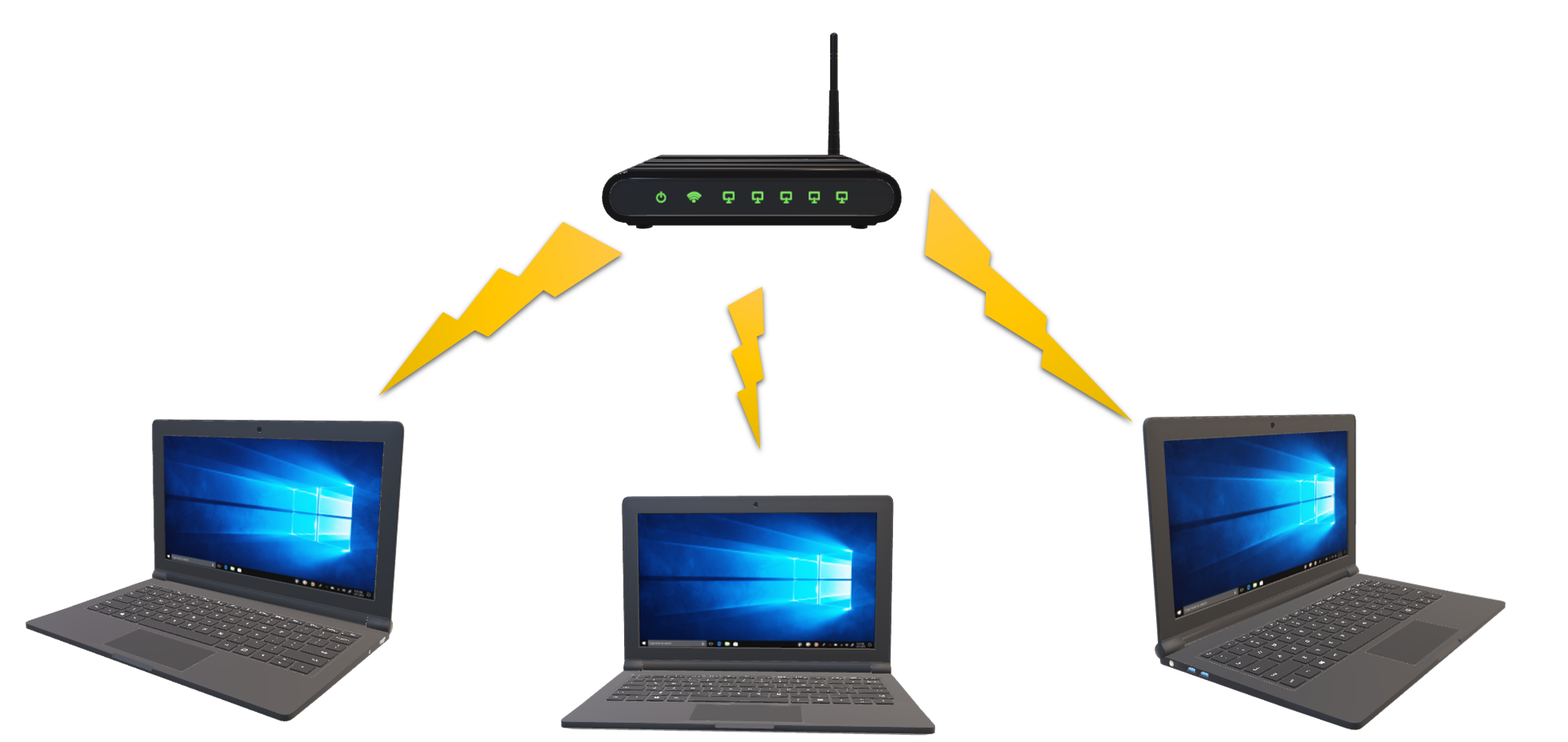 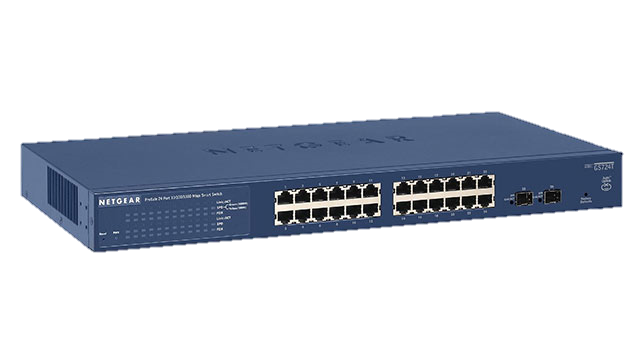 A switch for larger LANS with wired workstations
Internet
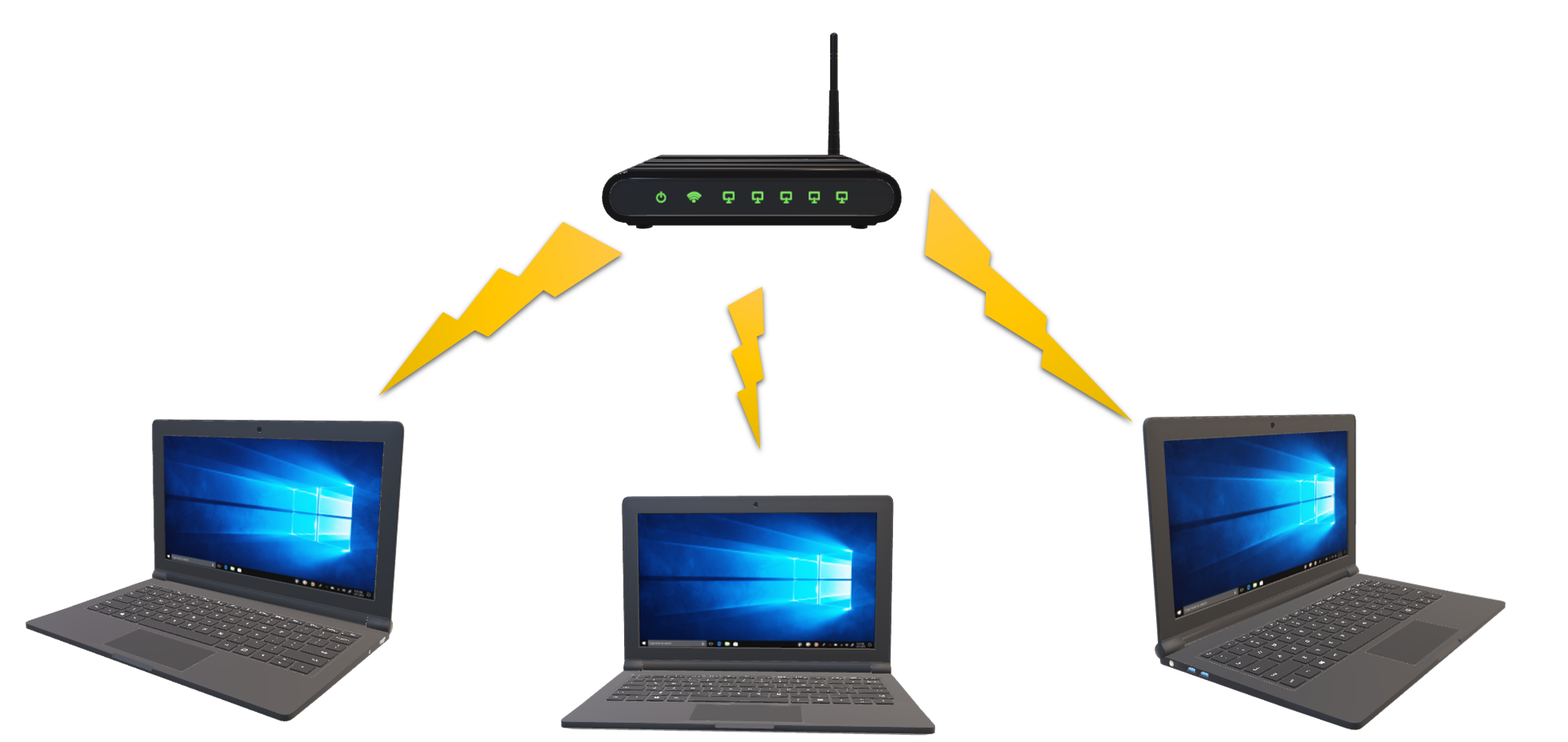 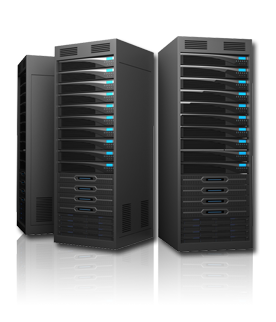 A server for larger LANS
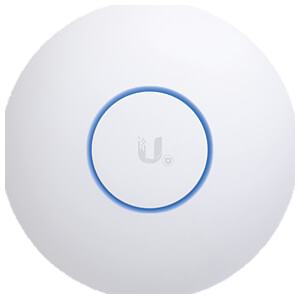 WiFi access point for larger buildings
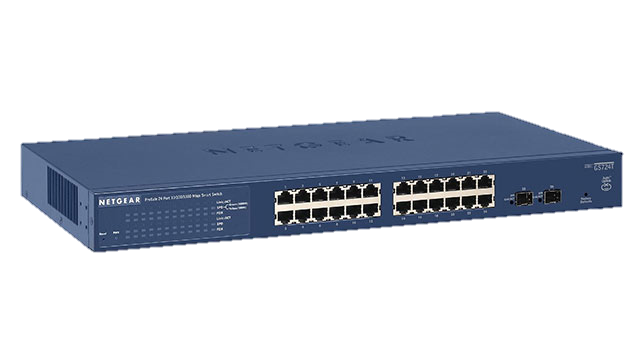 A switch for larger LANS with wired workstations
Internet
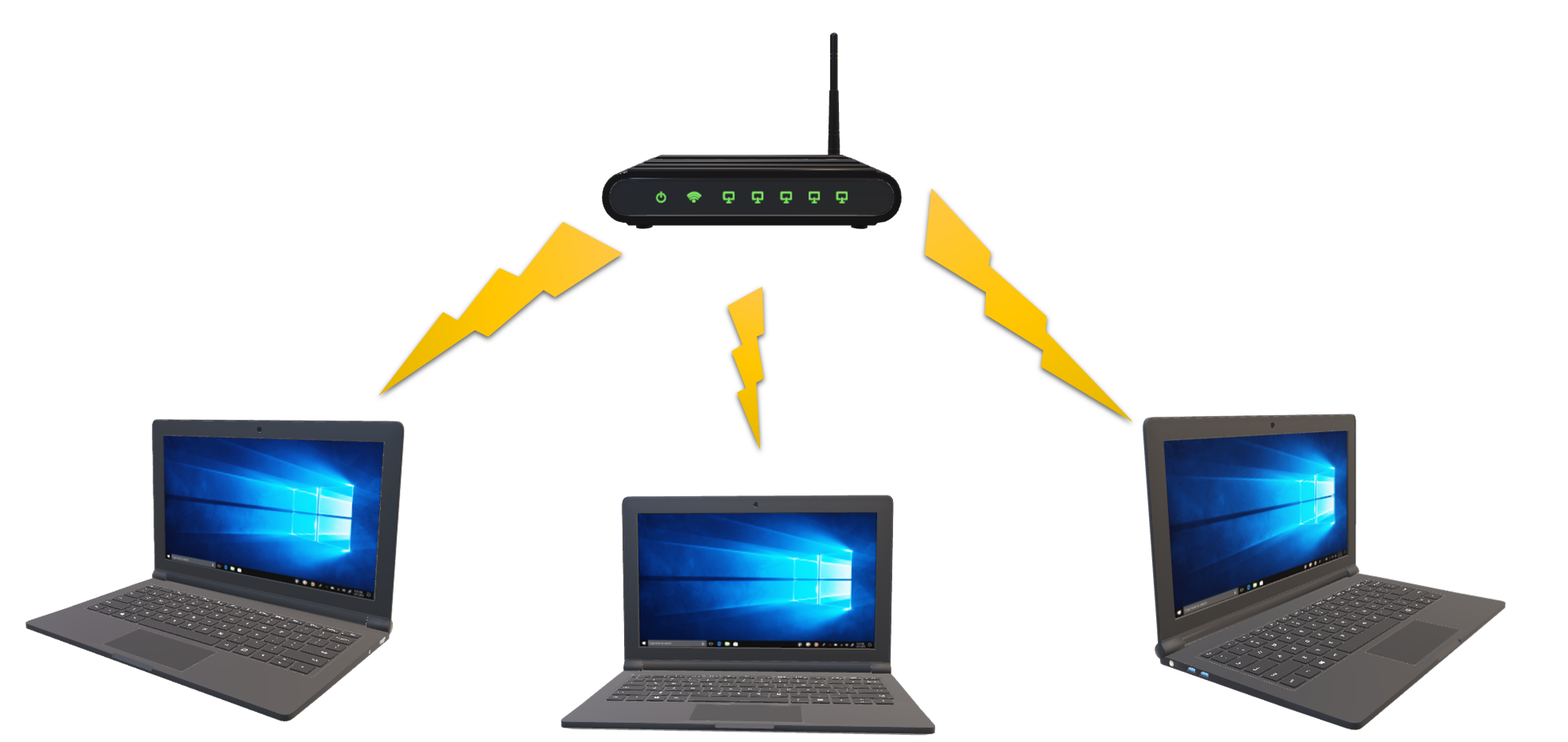 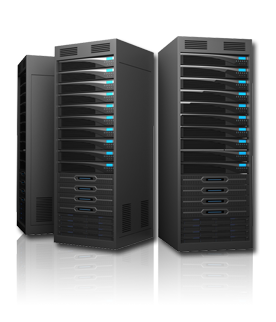 A server for larger LANS